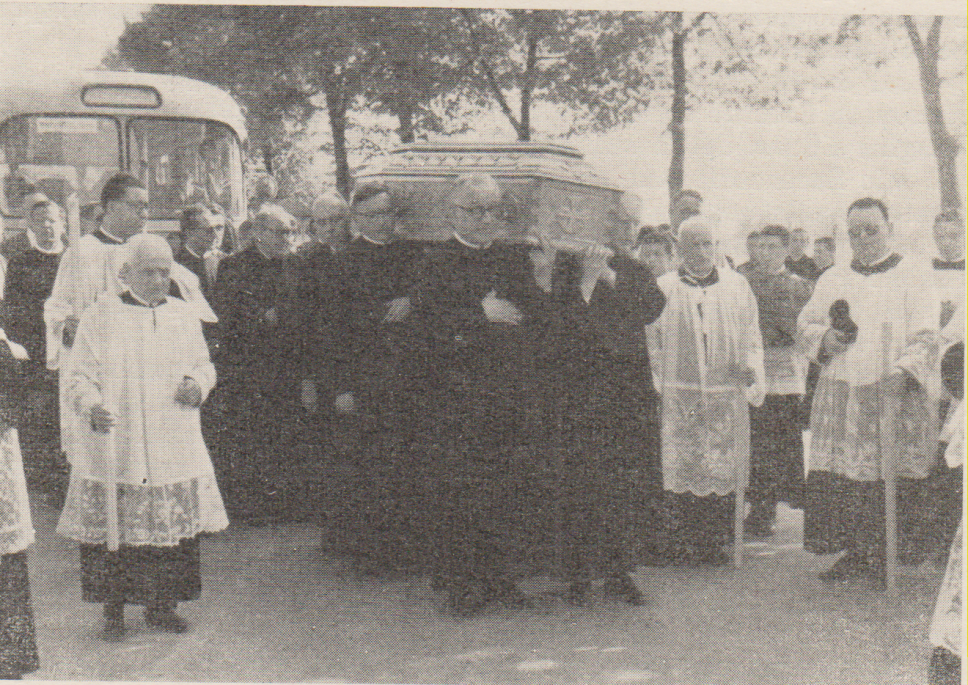 P. Turco, salma portata a Cherasco. Da Riv. Ordine, fasc. 133-134, pag. 154-158
Toma di P. Turco nella cappella di San Girolamo a Cherasco